CONNEX SYSTEM
CONNEX – это инновационный, не требующий соединительных элементов, метод стыкового соединения панелей FS-201, FS-301, FS-302
Панели оснащены специальными замками на каждом торце, благодаря которым монтаж выполняется легко и быстро.
Монтаж панелей не требует дополнительных аксессуаров для соединения по длине.
Длина панелей в системе CONNEX - 2,95 м
Соединения в системе CONNEX выглядят очень привлекательно.
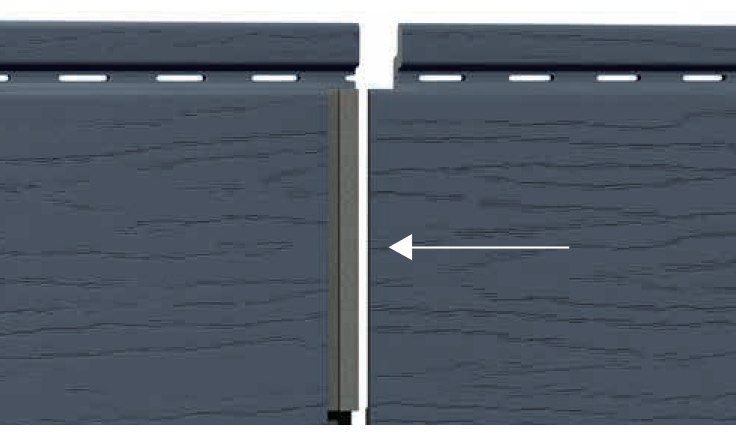 ФОРМА ПАНЕЛИ
ОДИНАРНАЯ ПАНЕЛЬ FS-201
Двойная панель FS-202
Одинарная панель FS-301
Двойная Панель FS-302
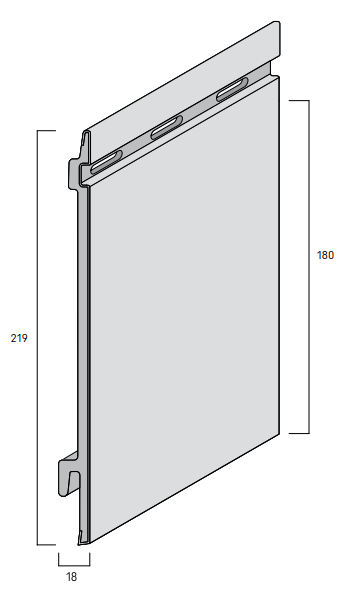 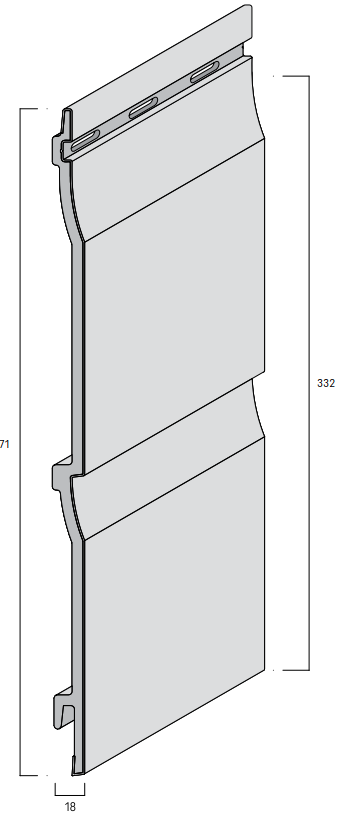 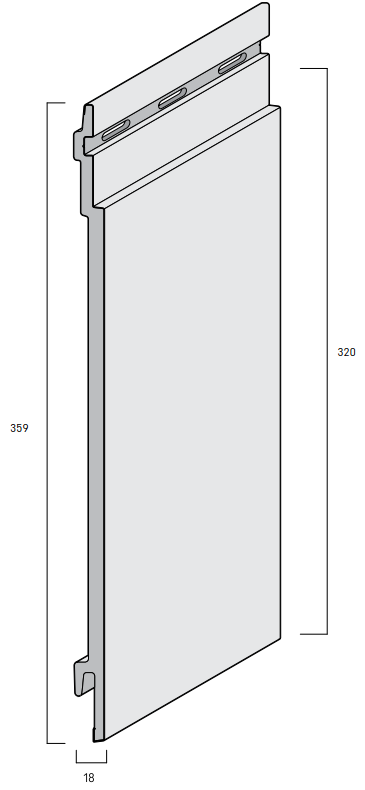 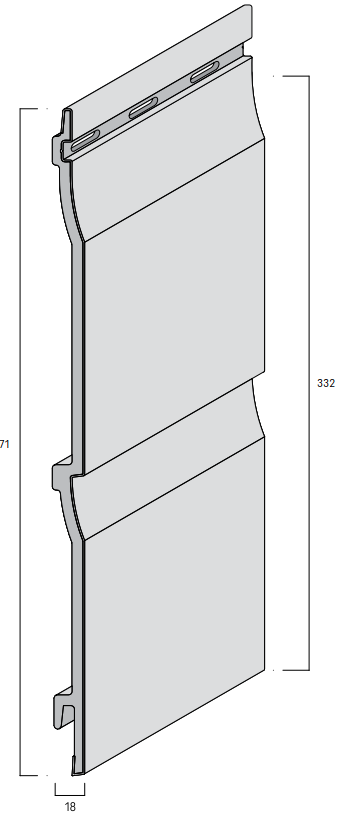 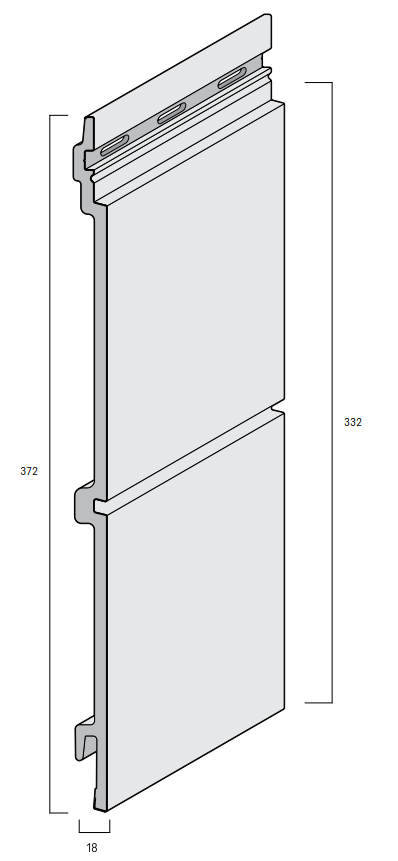 180
219
320
332
359
332
371
372
18
Панели доступны длиной 2,95 м
18
18
18